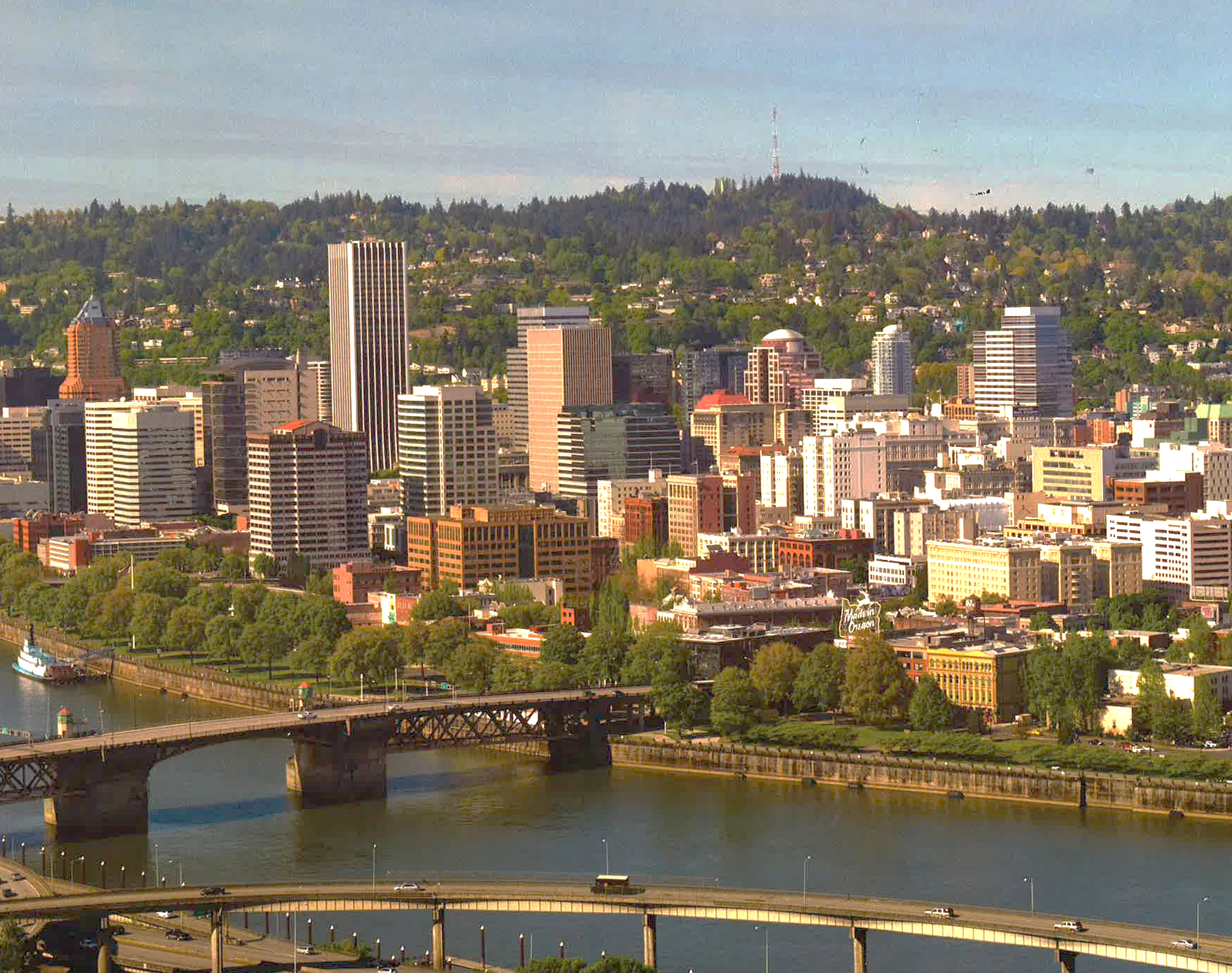 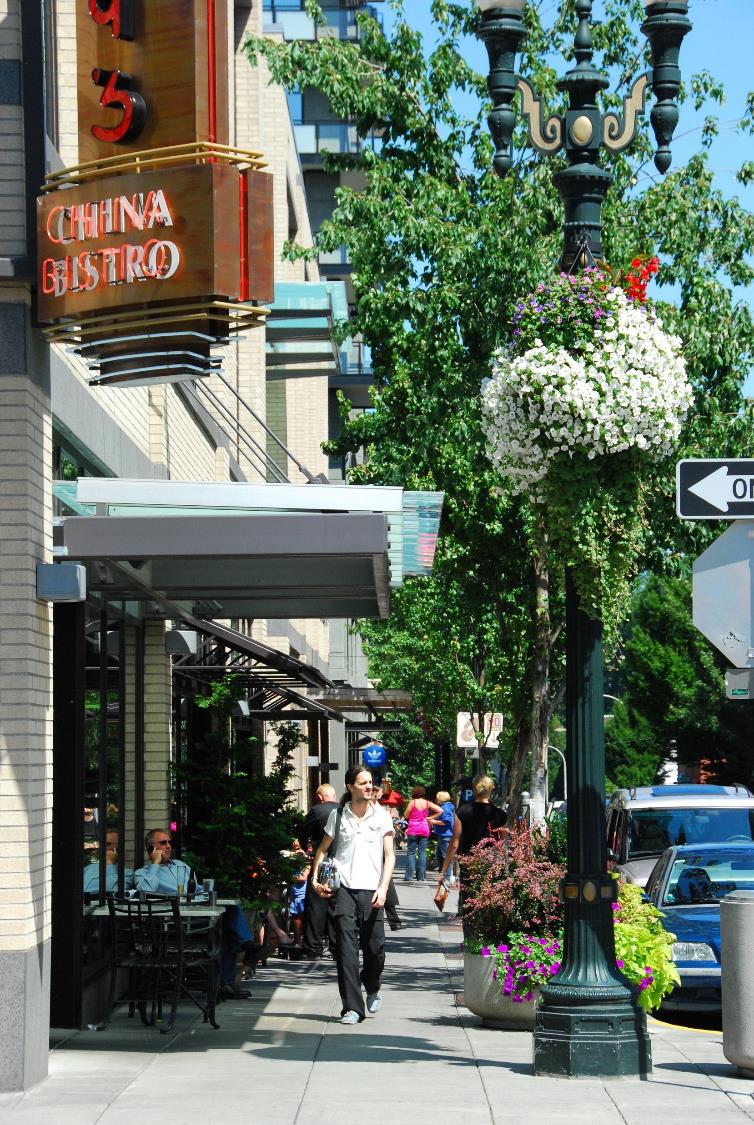 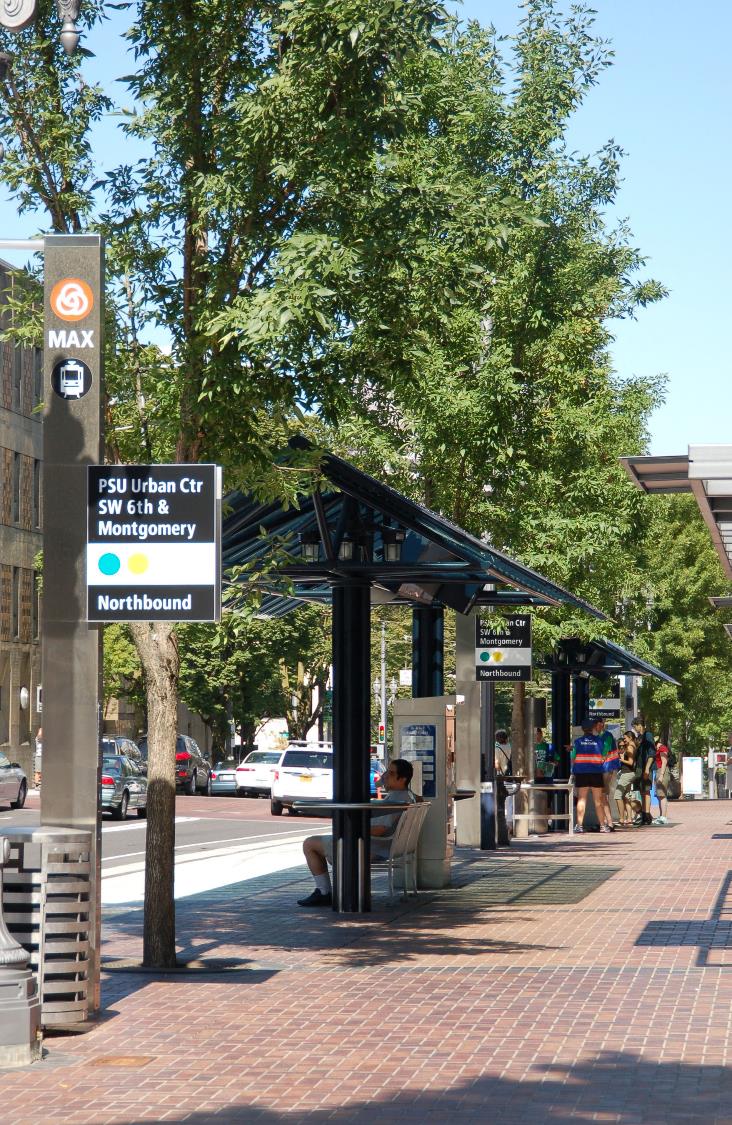 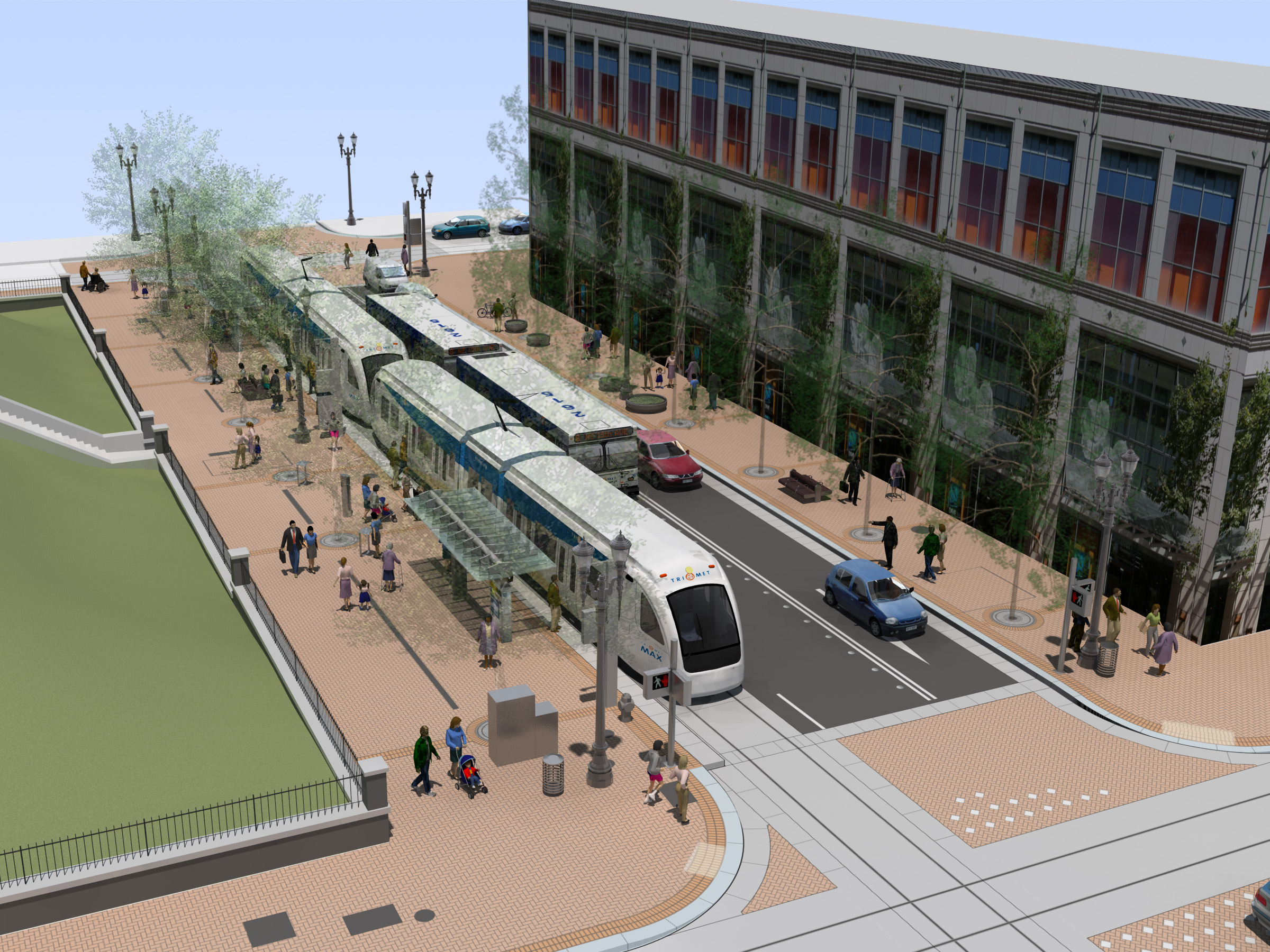 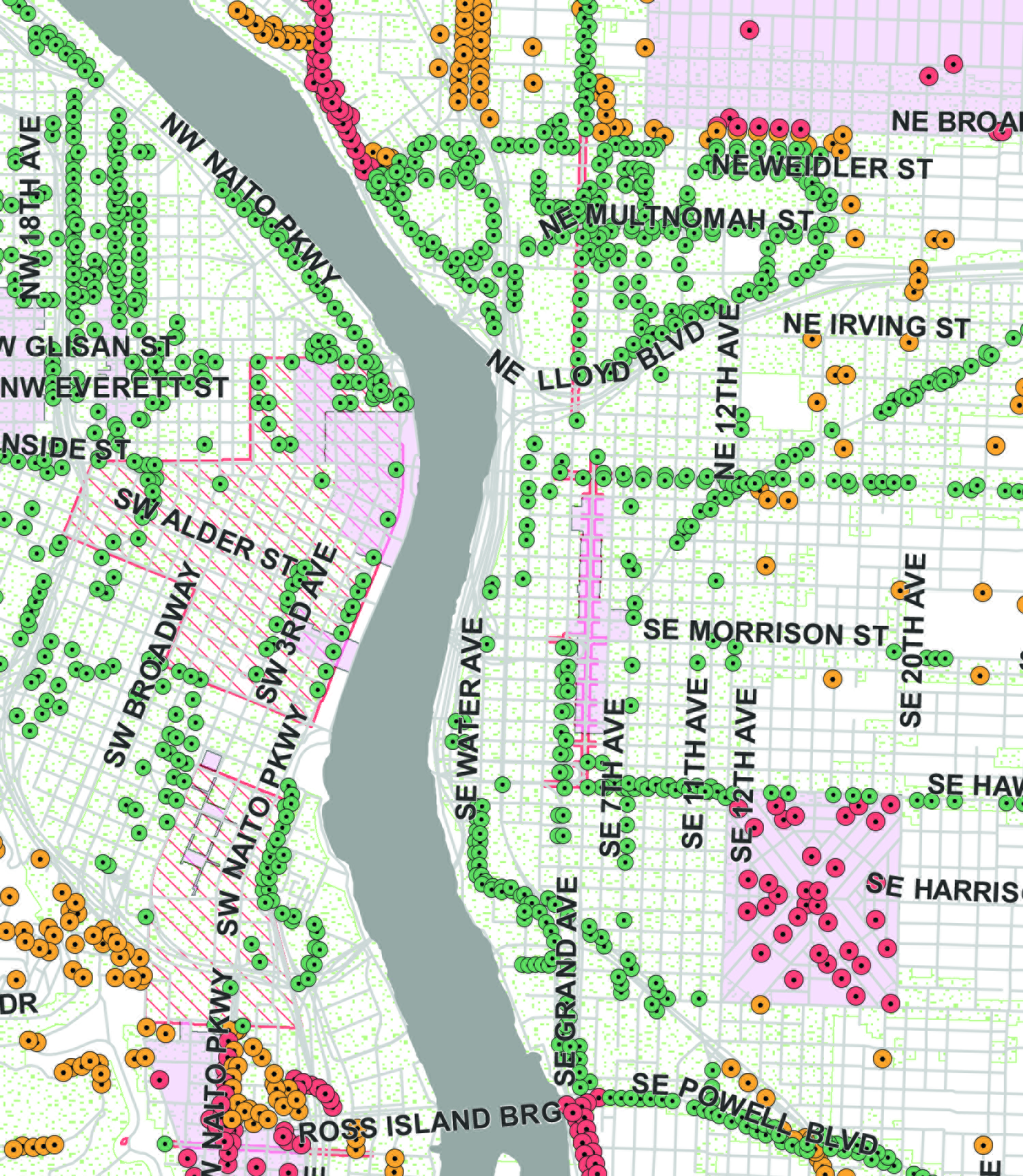 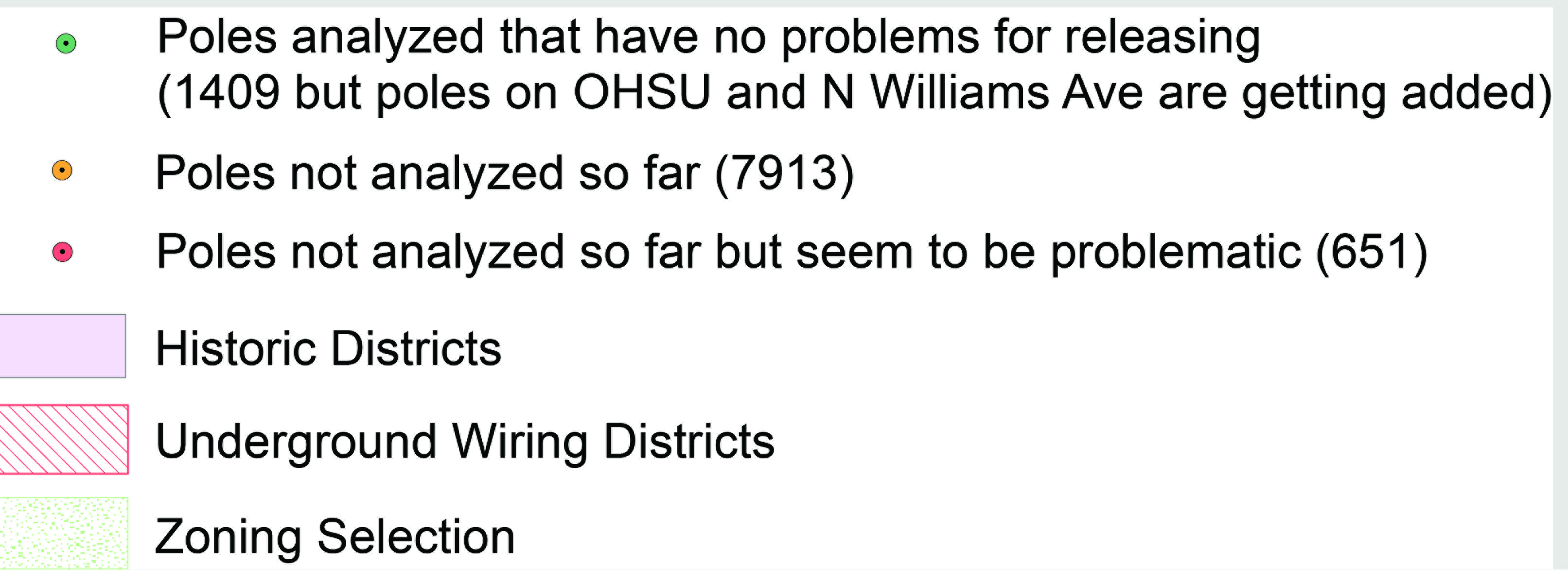 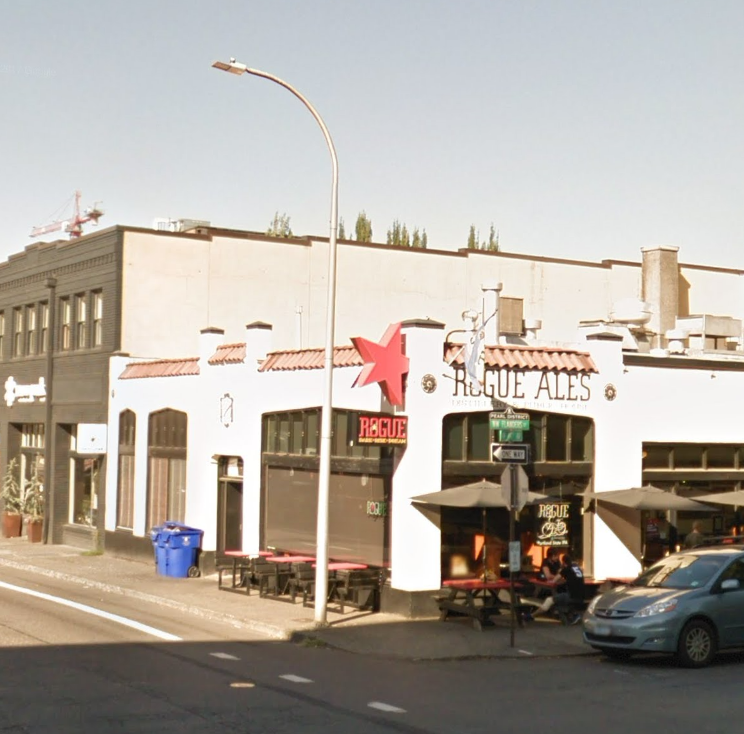 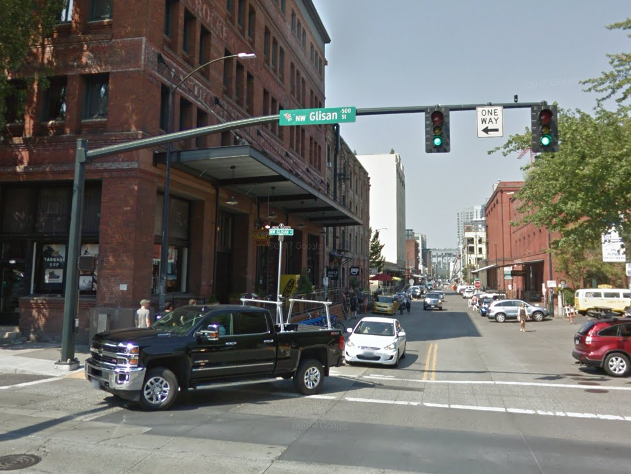 1. Intersections
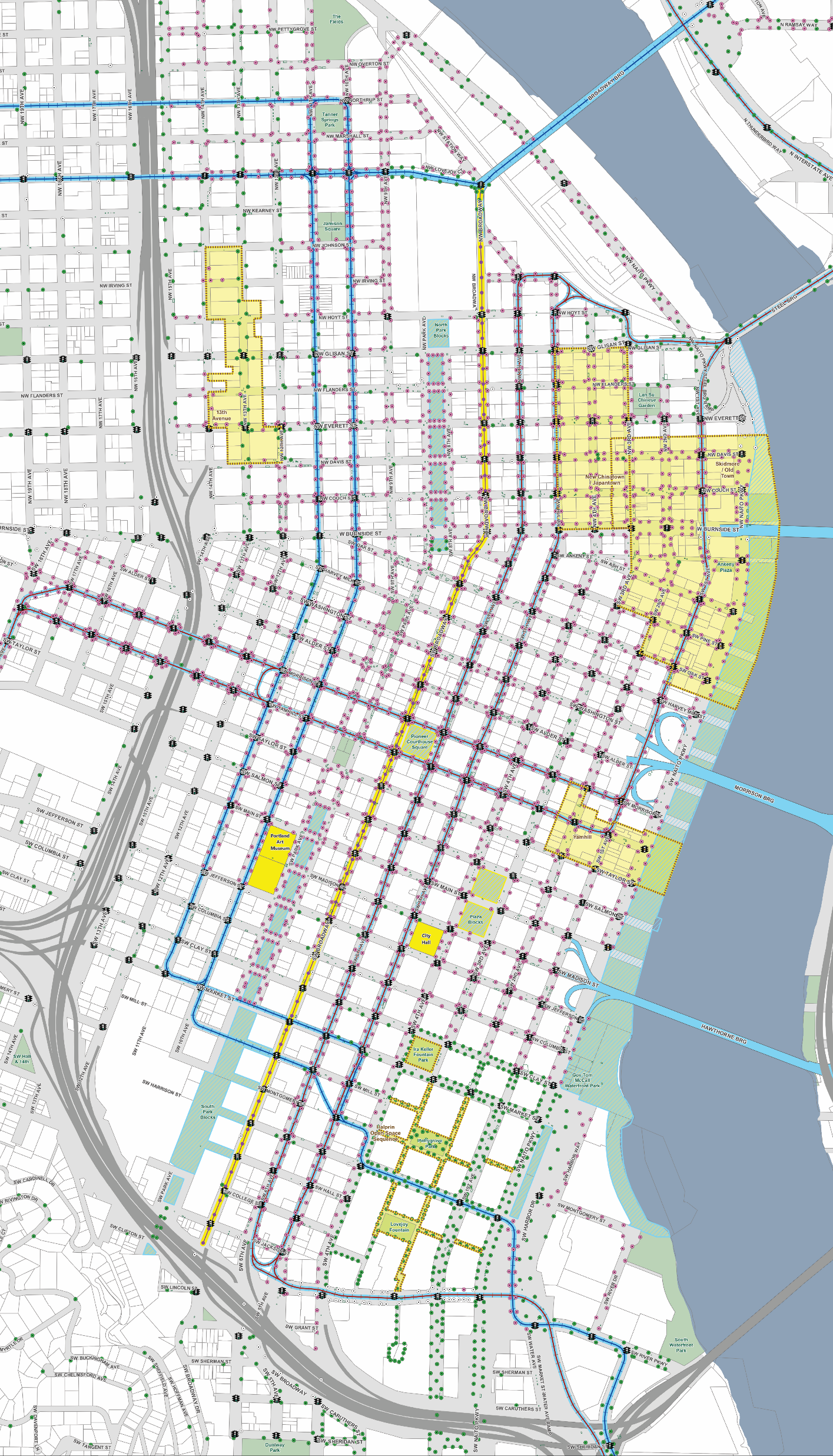 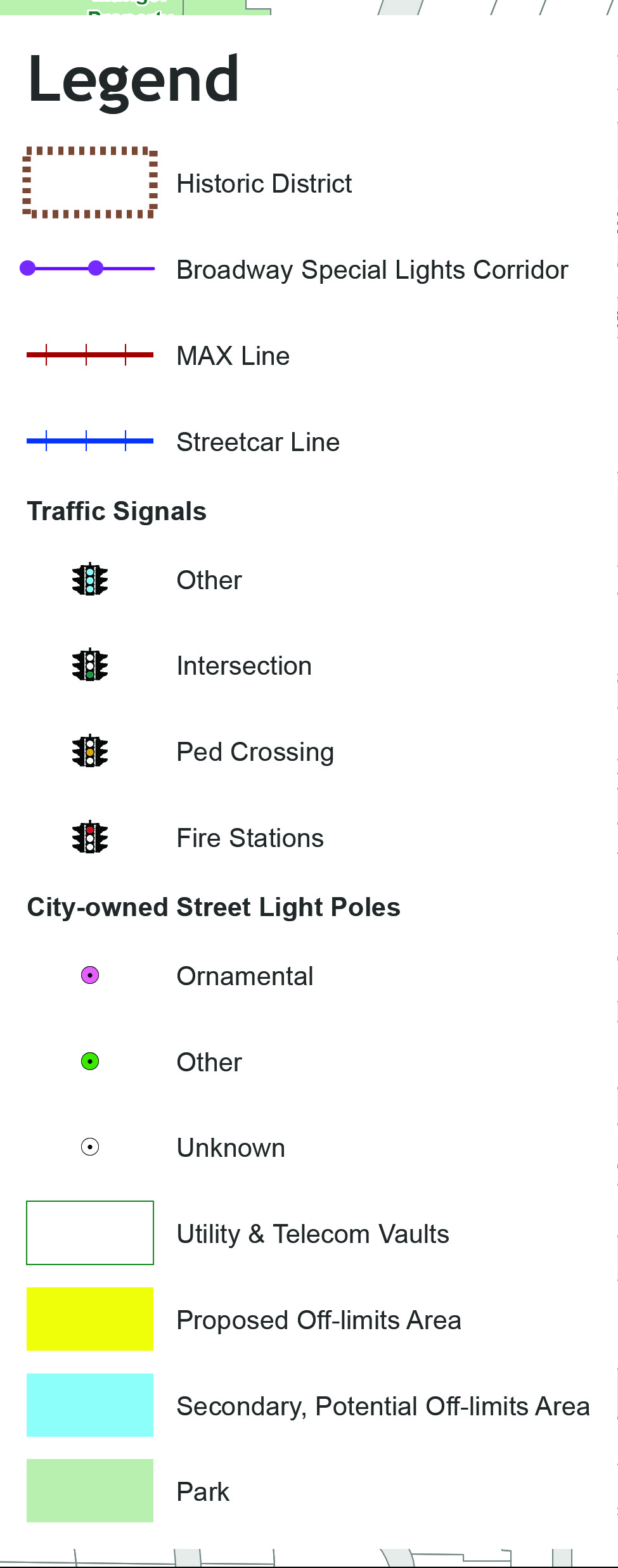 2. Sensitive Areas
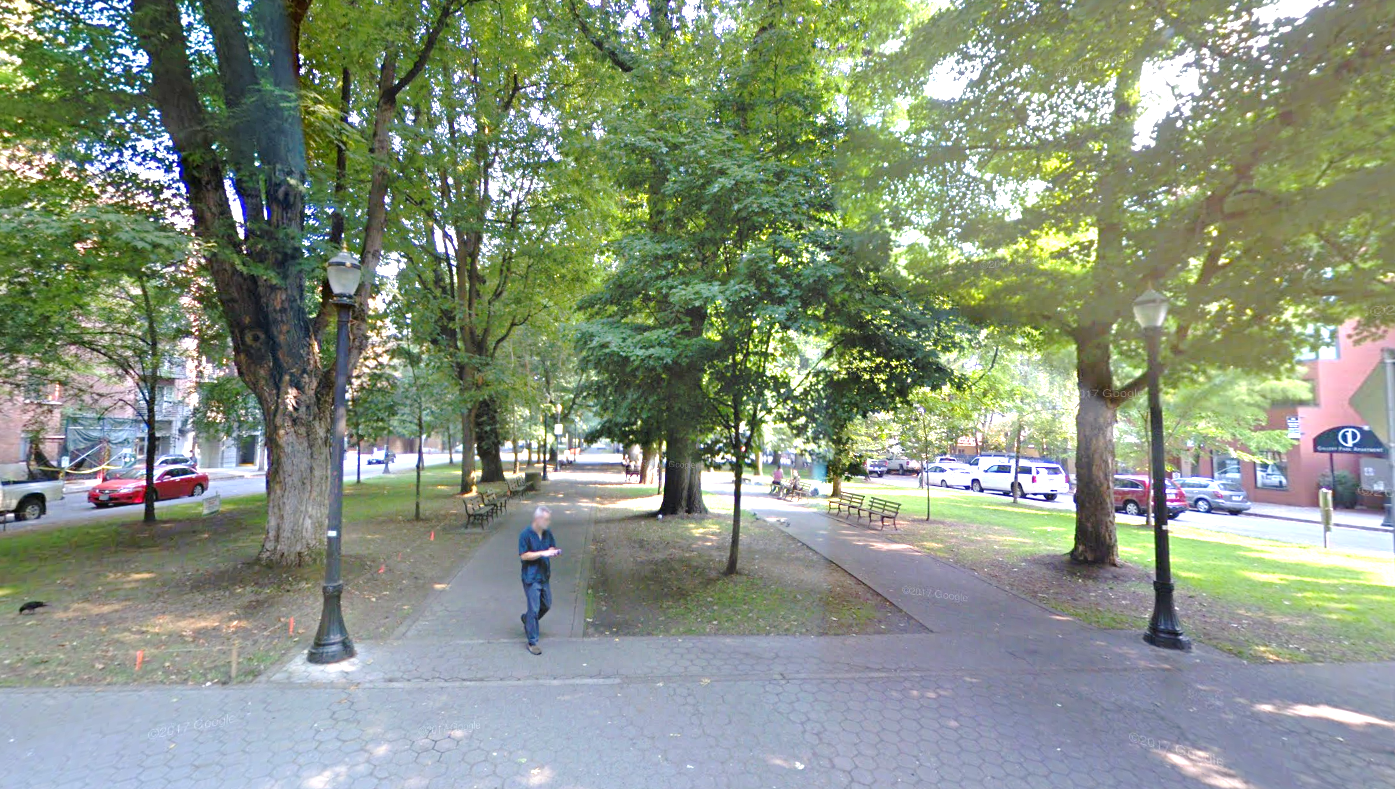 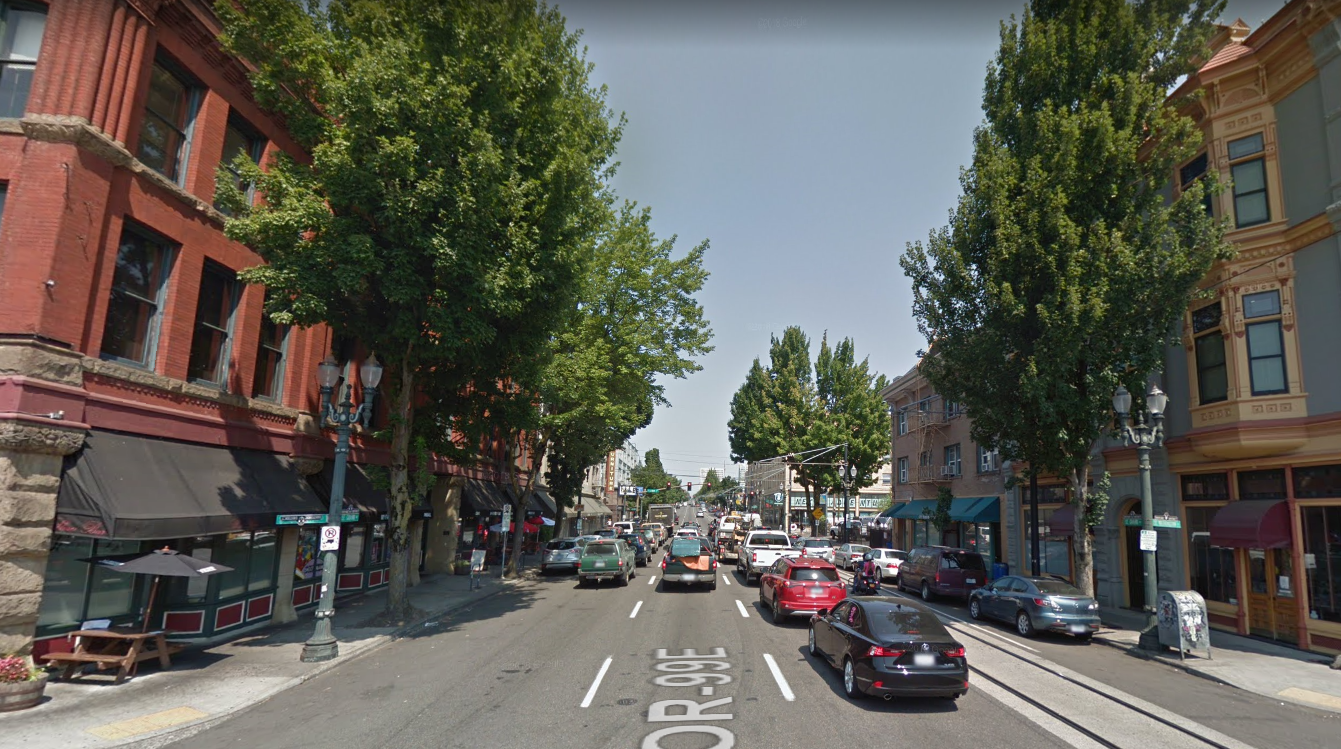 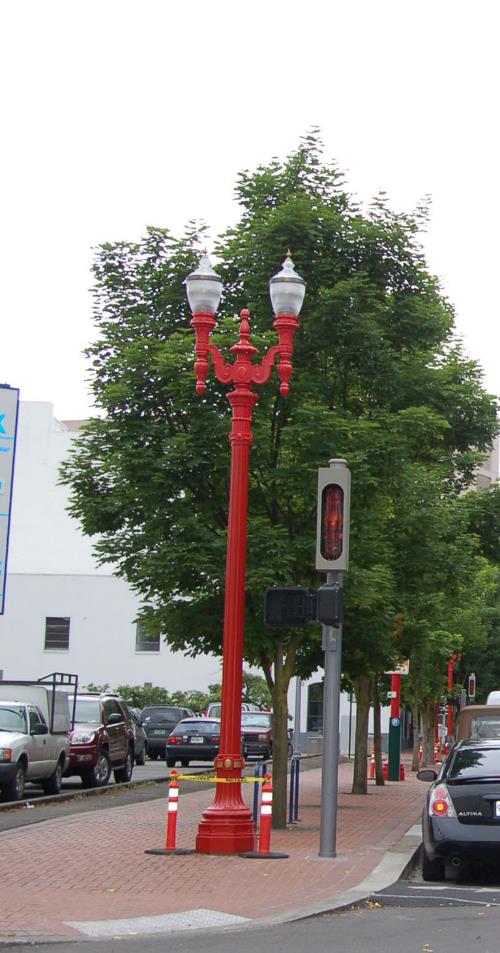 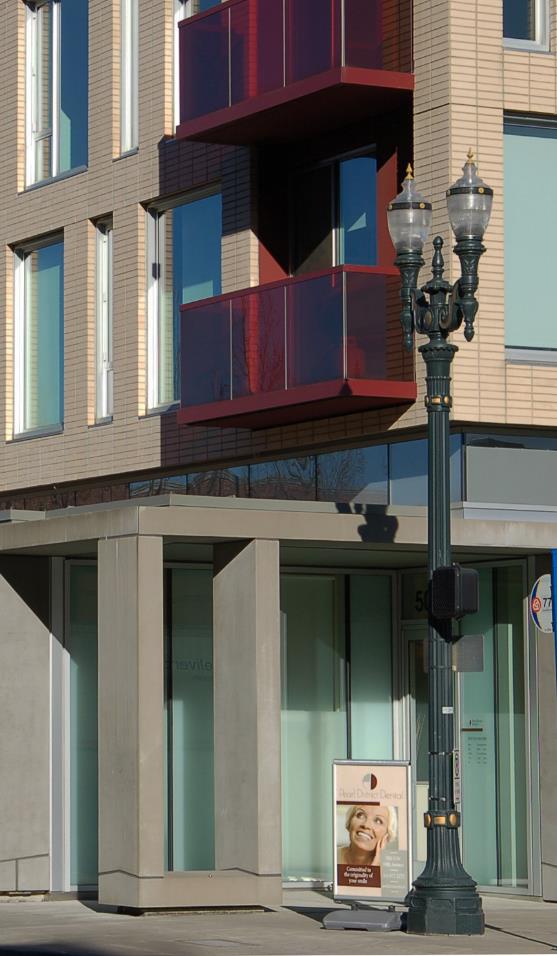 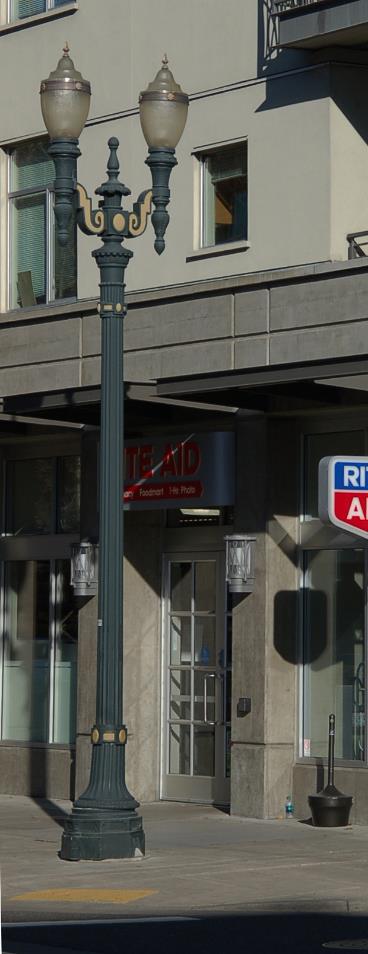 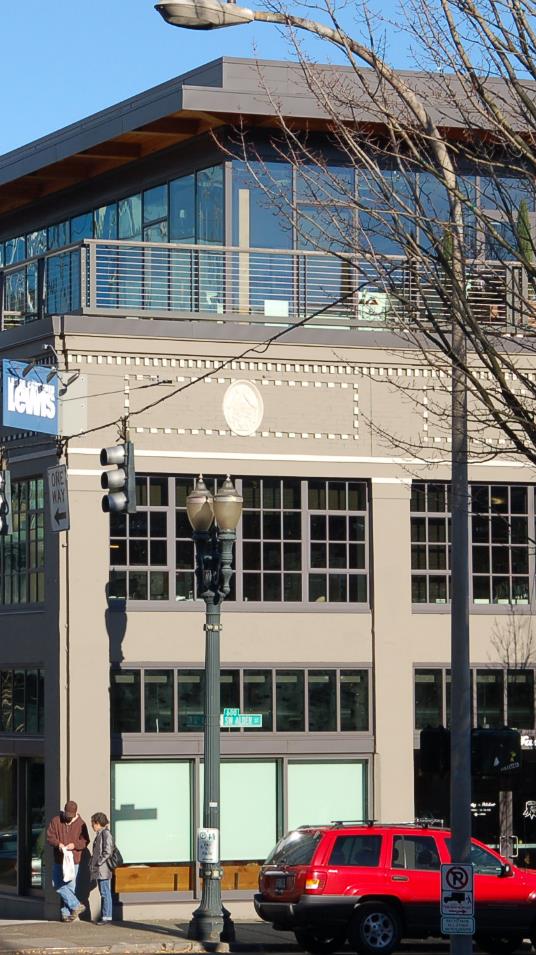 3. Prohibited Infrastructure
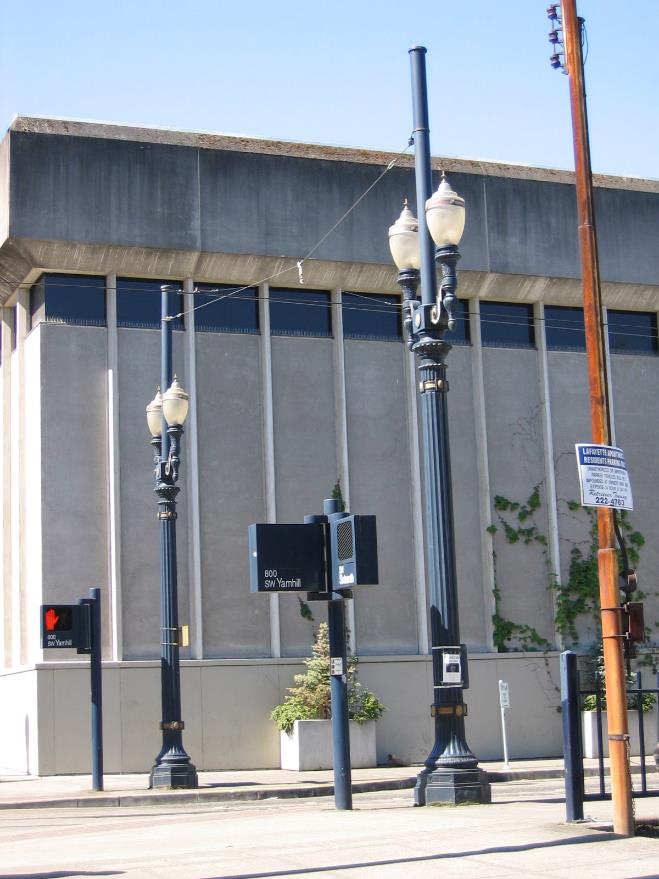 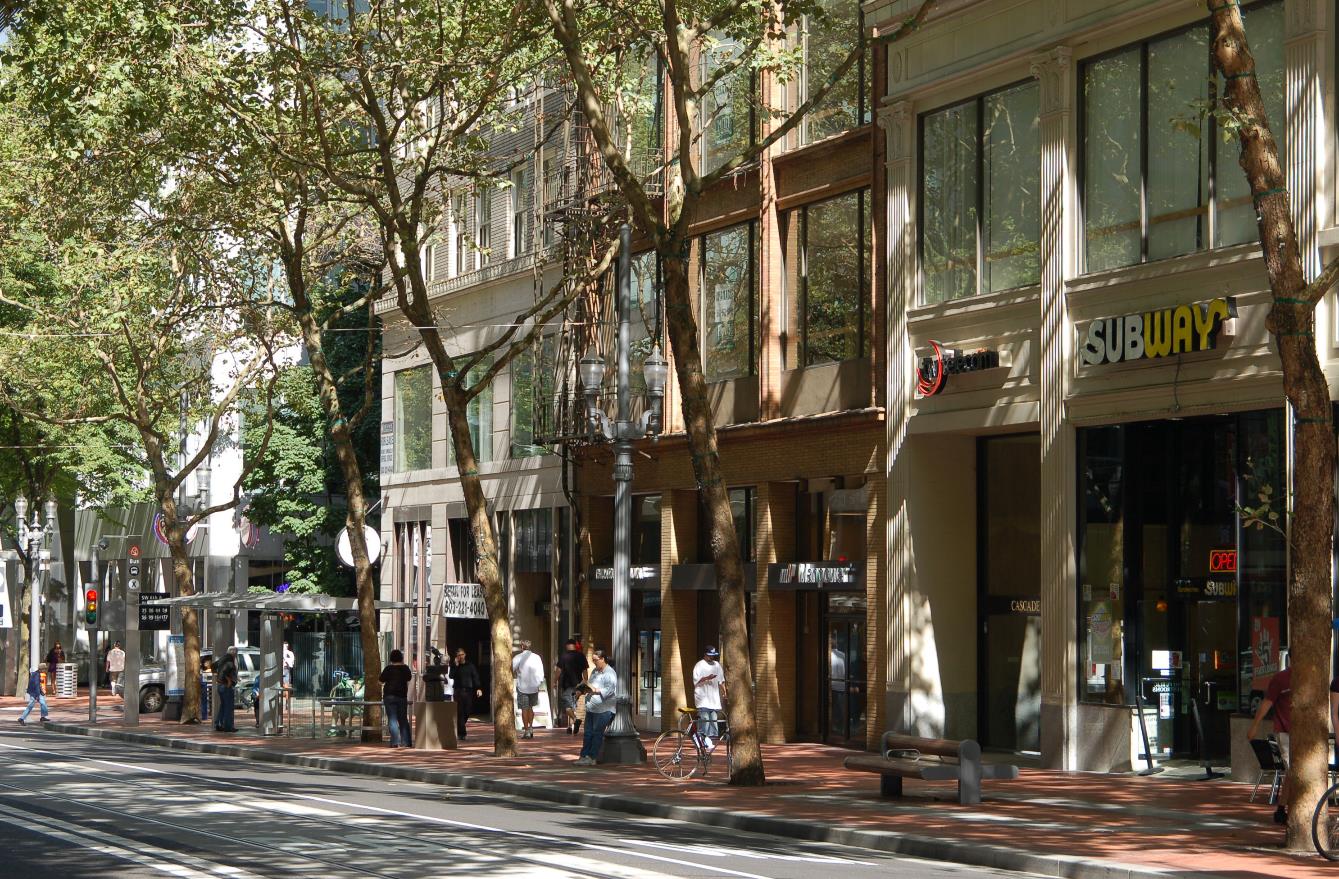 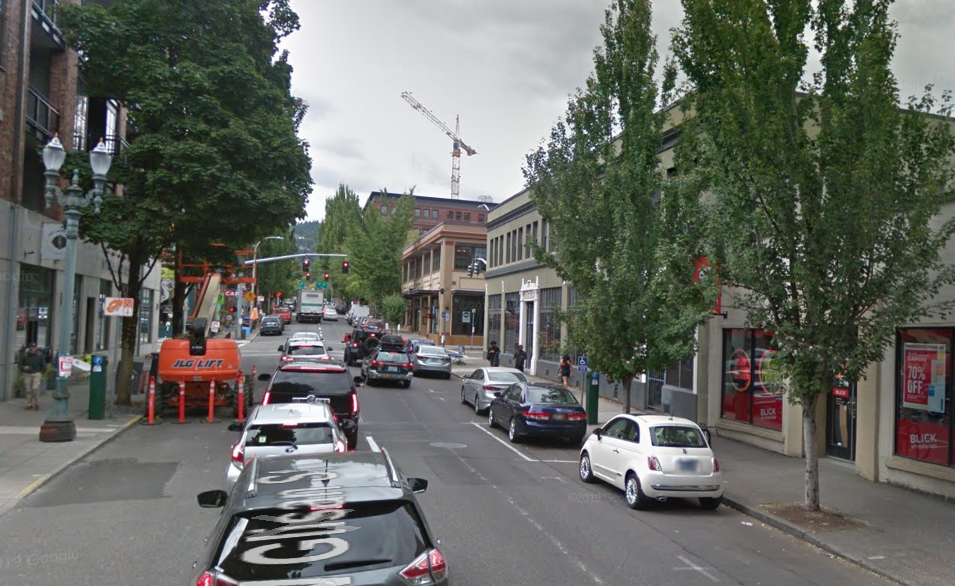 4. Mid-Block
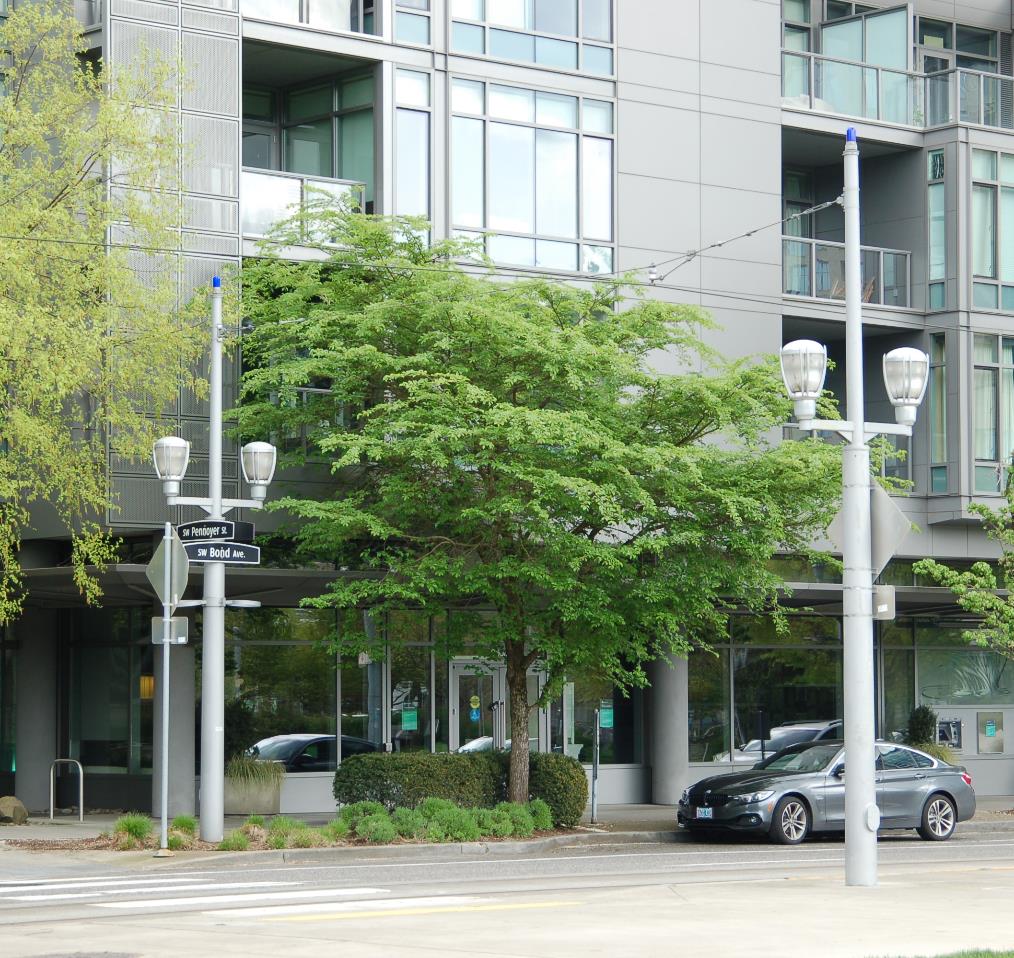 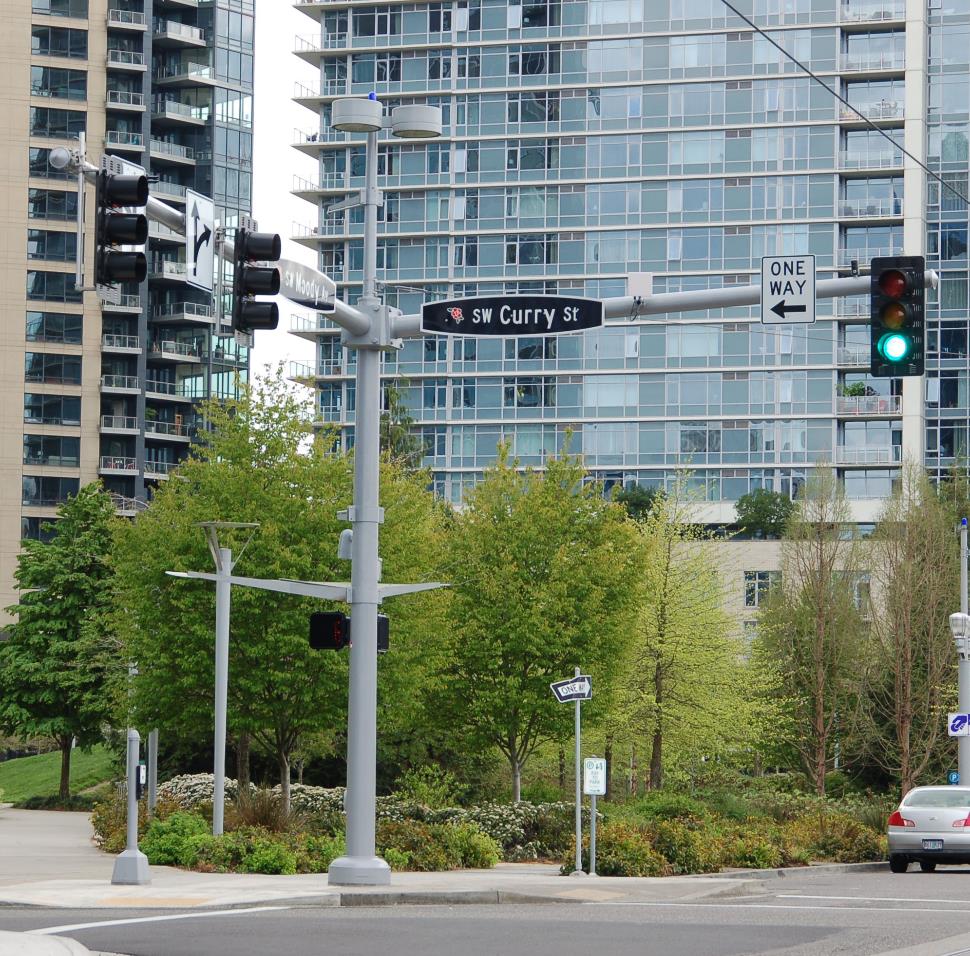 5. New Smart Pole
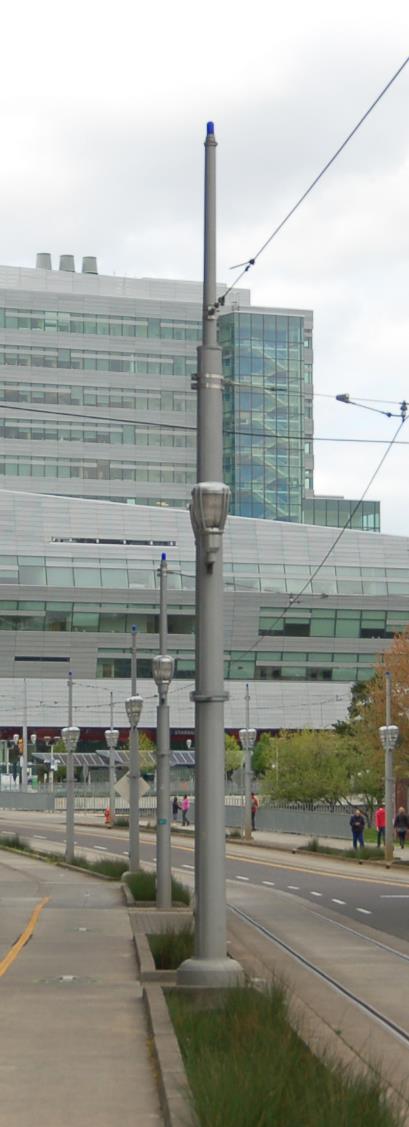 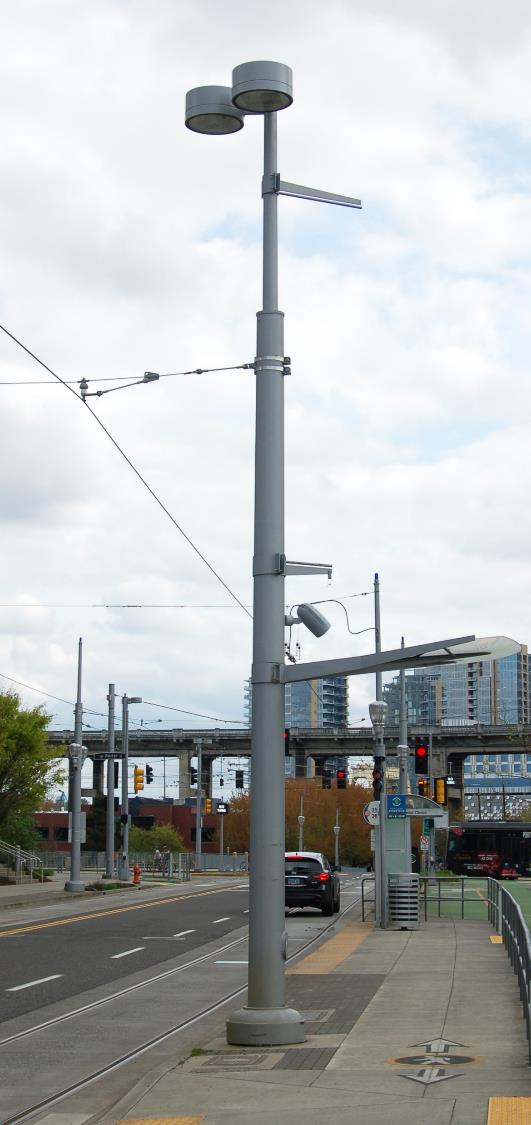 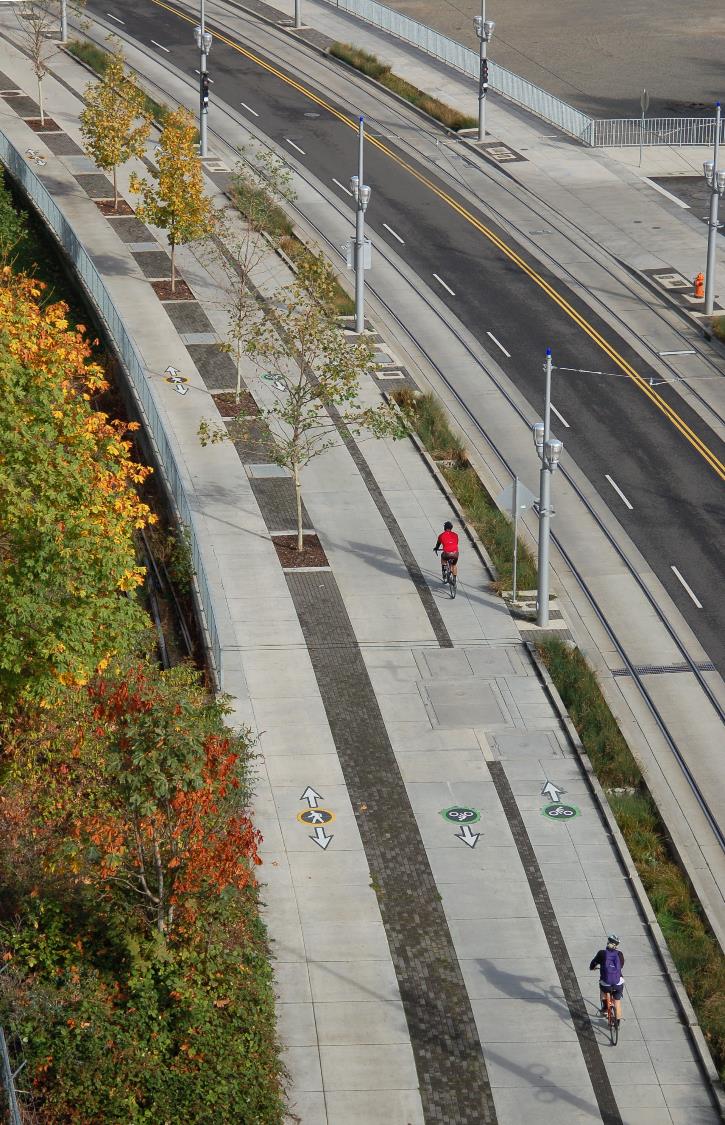 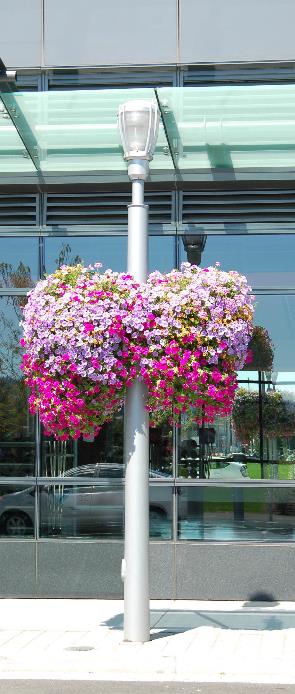 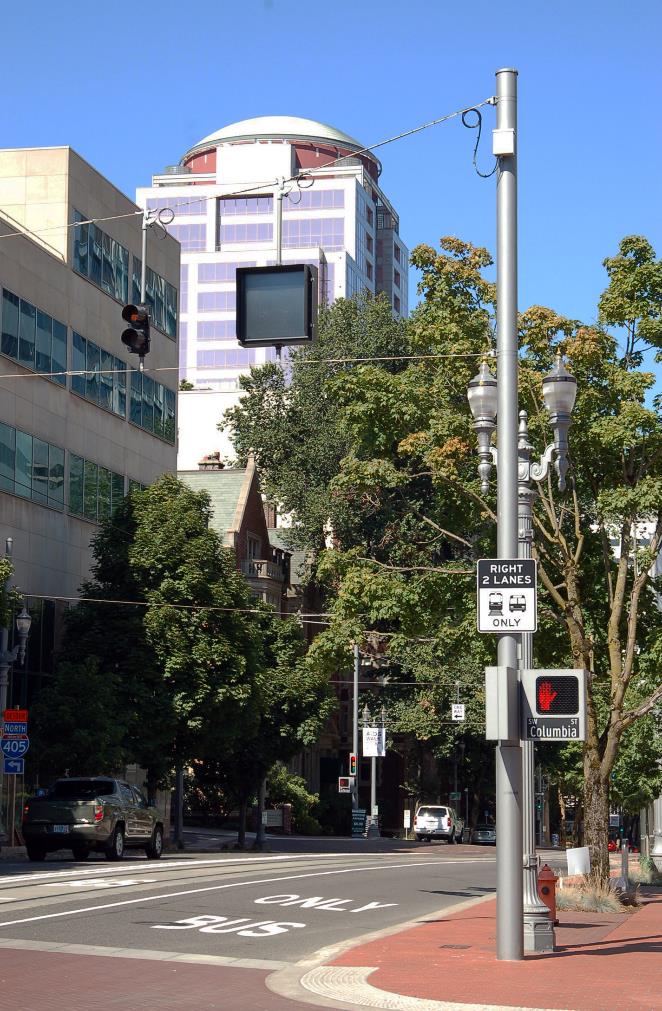 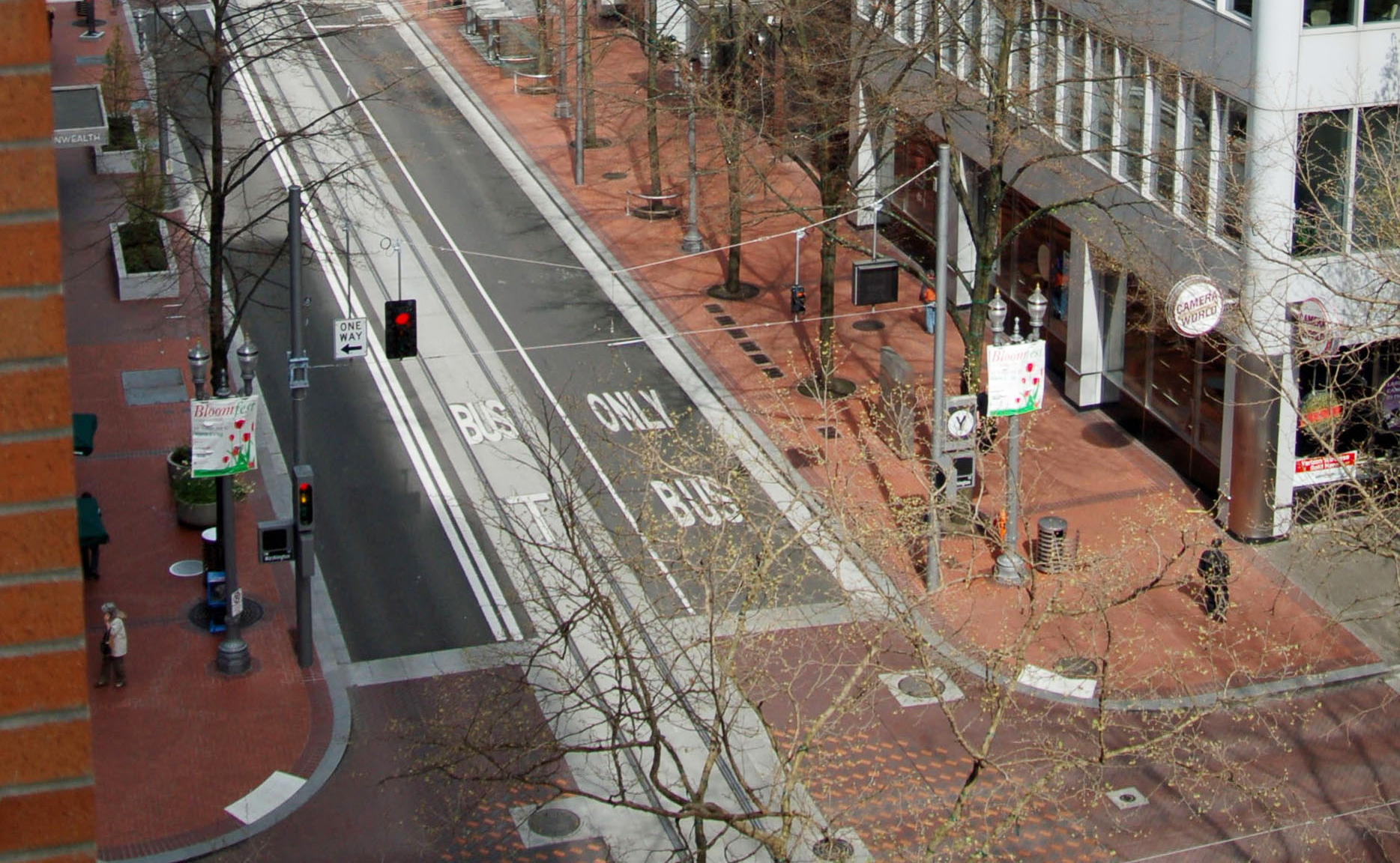 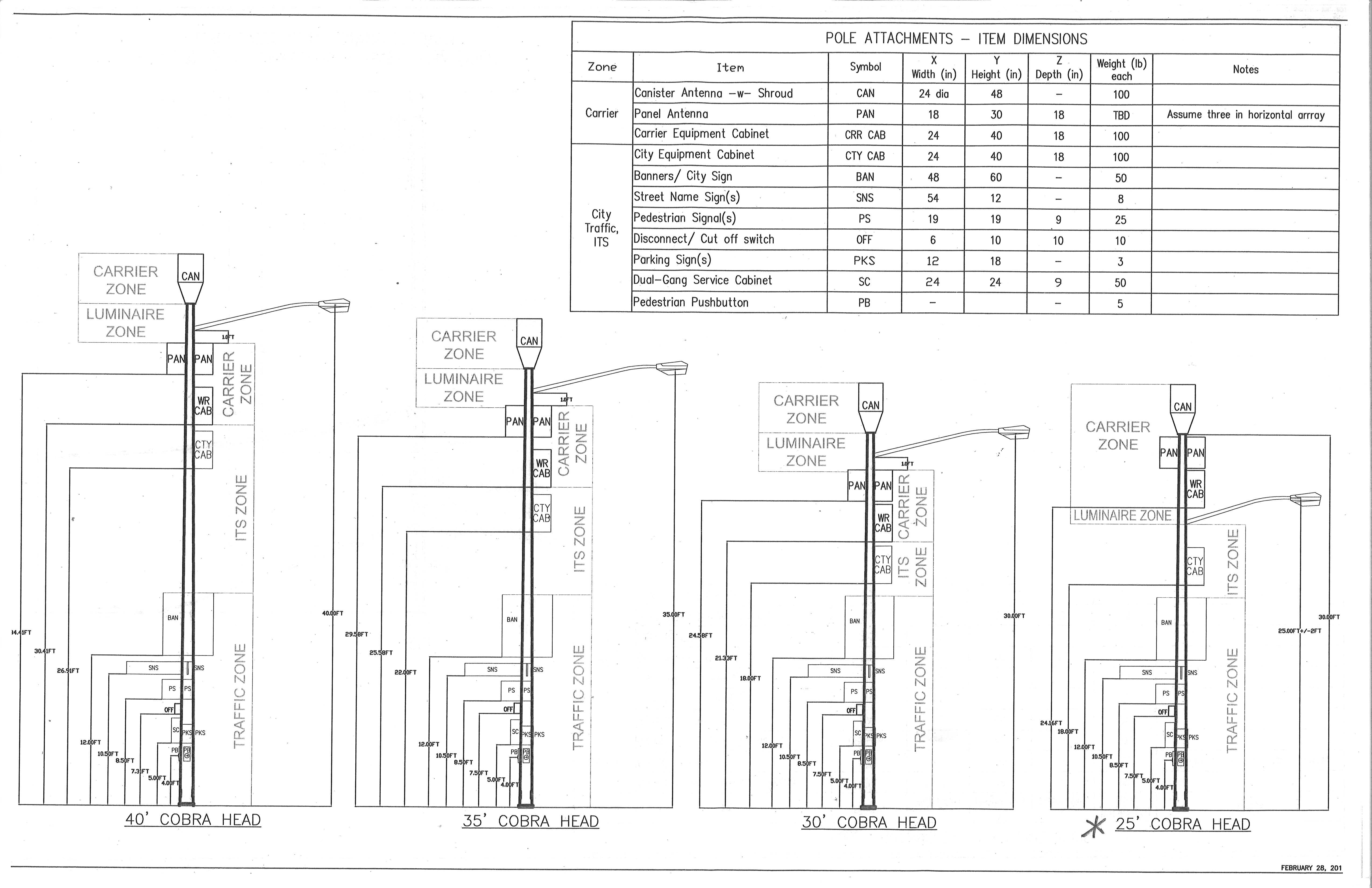 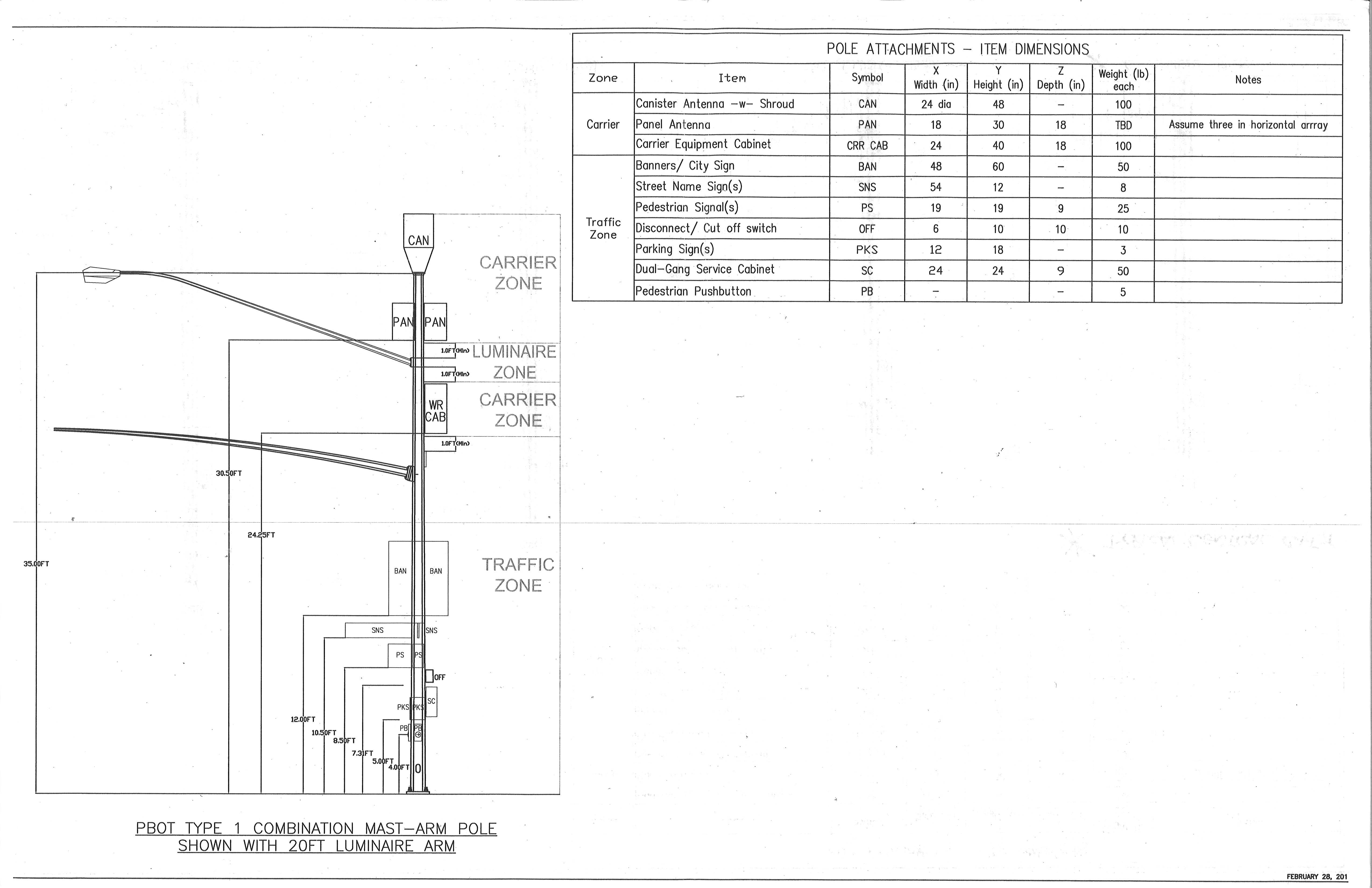 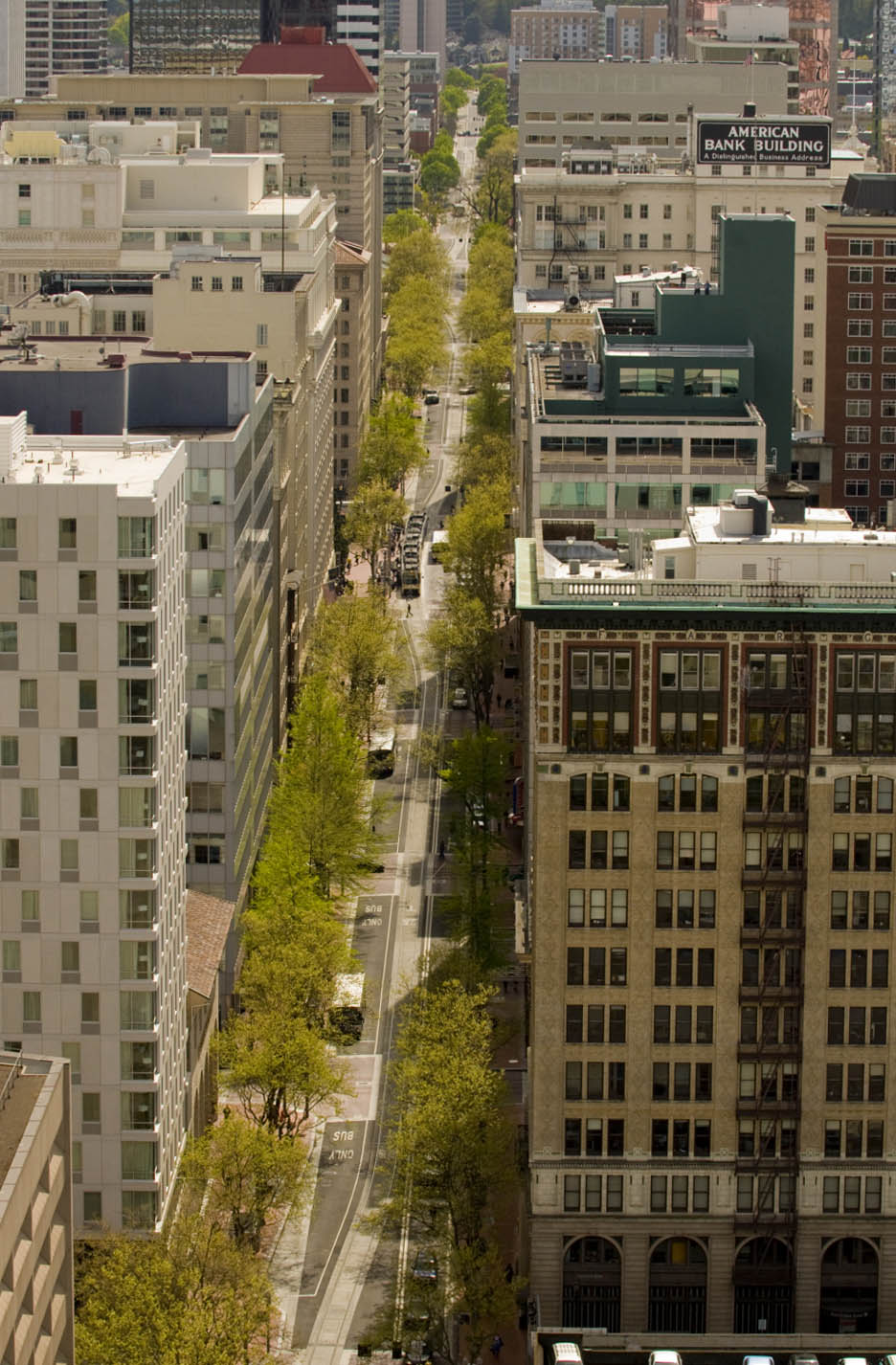 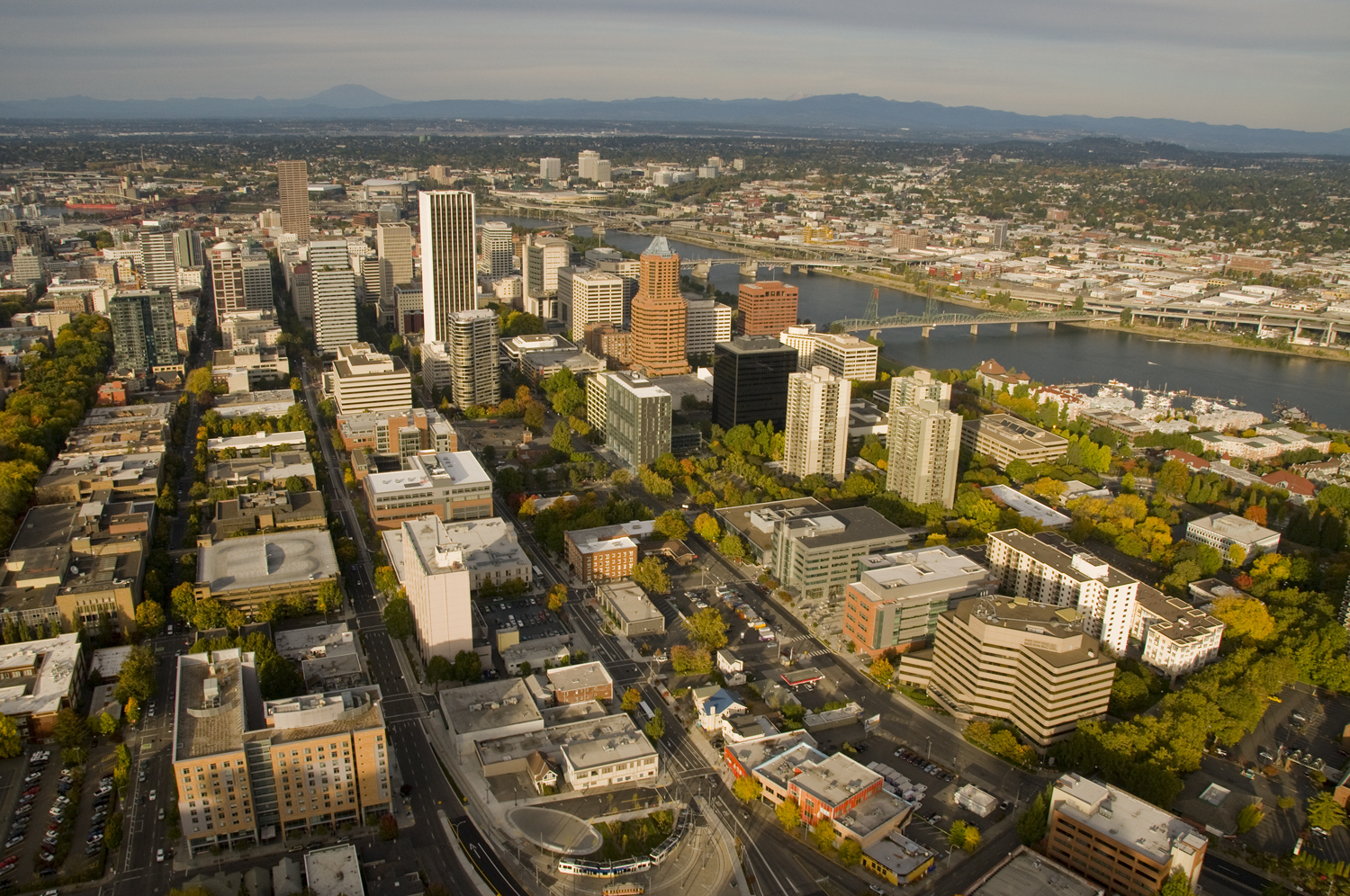 6. Tree Canopy